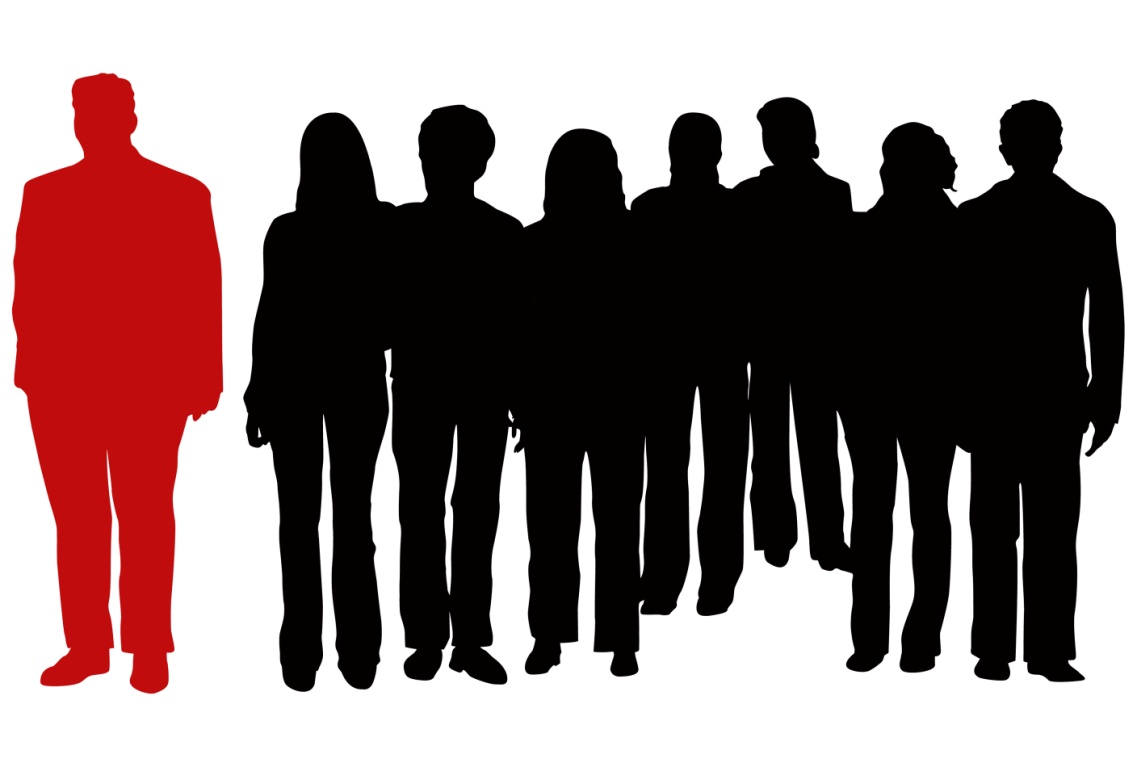 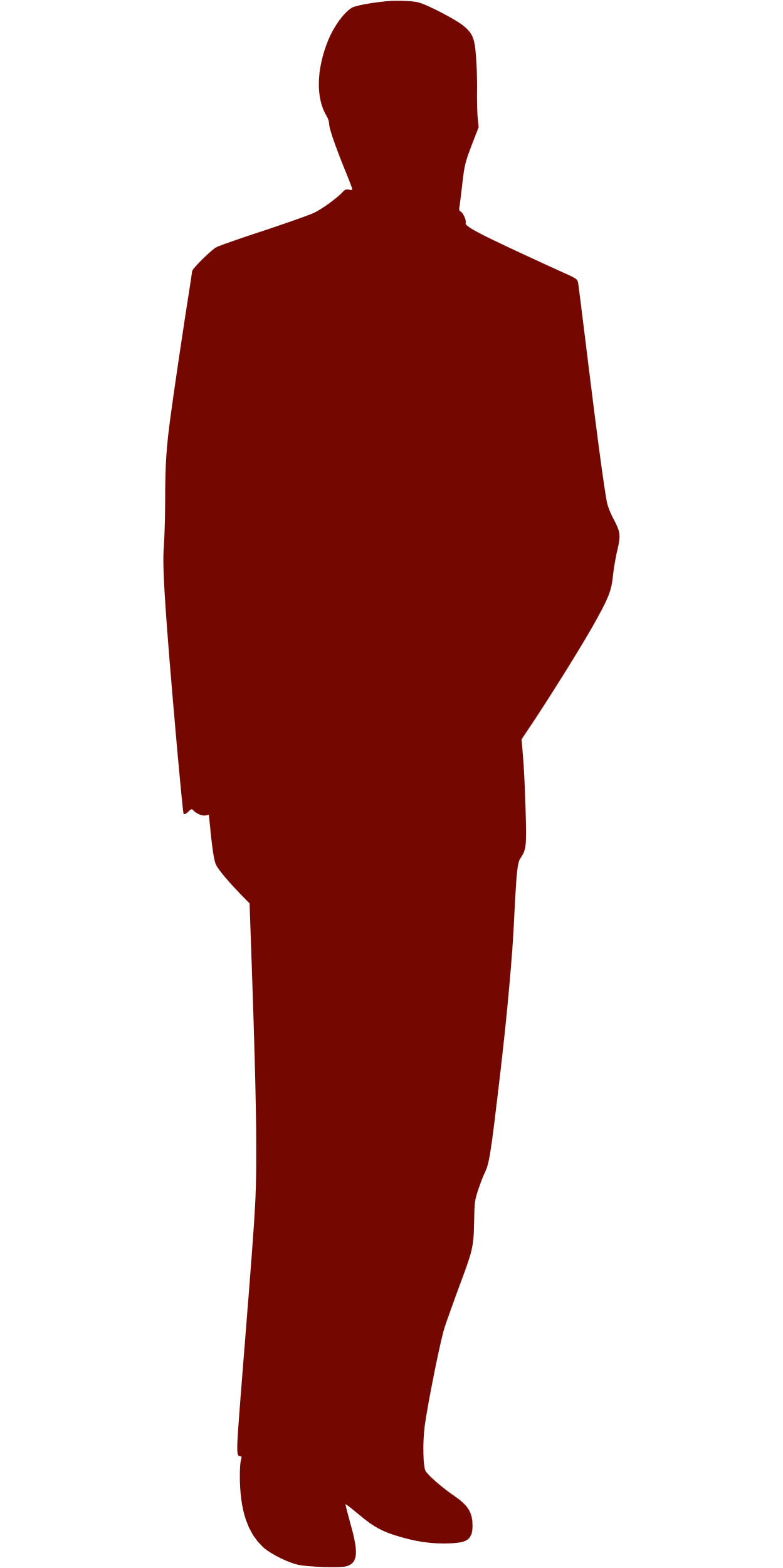 Be Holy
1 Peter 1:15-16
A setting apart.
A separation from all that is sinful, impure, or morally imperfect.
Living upright and separate from the world.

Sanctification: to be made holy
Used of the separation of the believer from evil things and ways.
Be Holy, For I Am Holy
God is totally set apart from every evil thing. (James 1:13; Is. 6:3; 1 Sam. 2:2; Rev. 4:8)

Three consequences of God’s holiness
Ground for reverence (Ps. 71:22; 111:9)
Standard of holiness (Matt. 5:48)
He is opposed to sin (1 Sam. 6:20; Is. 6:5)
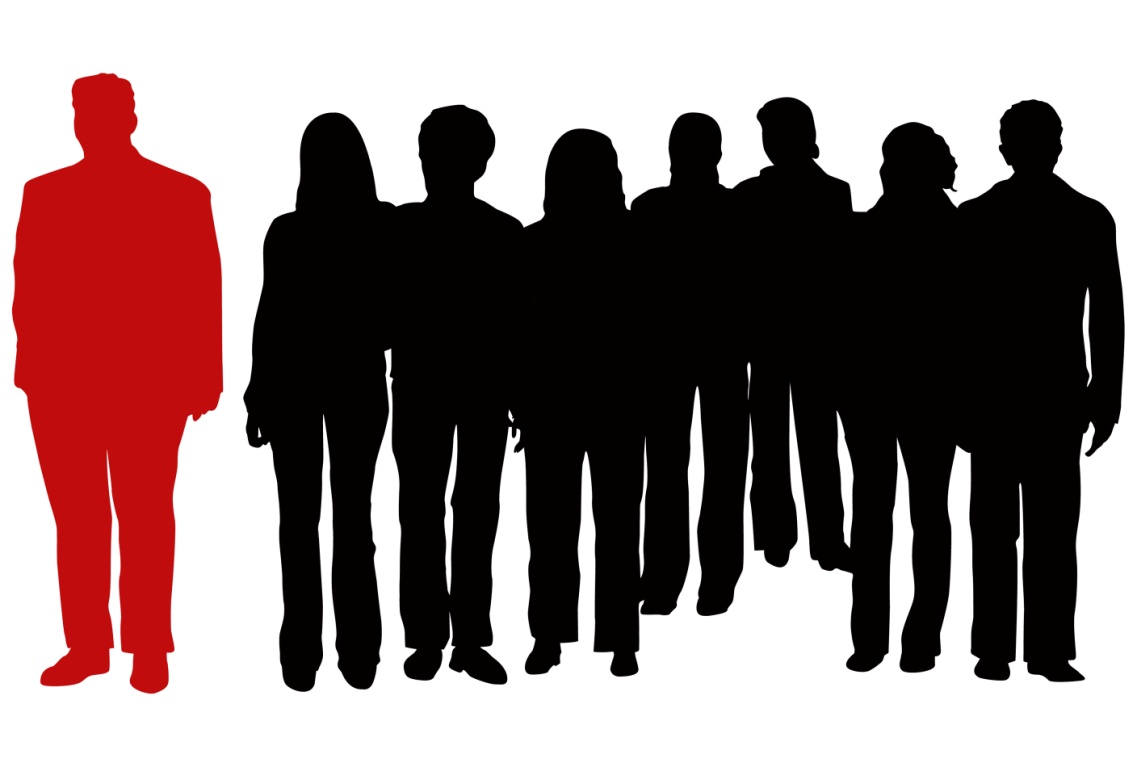 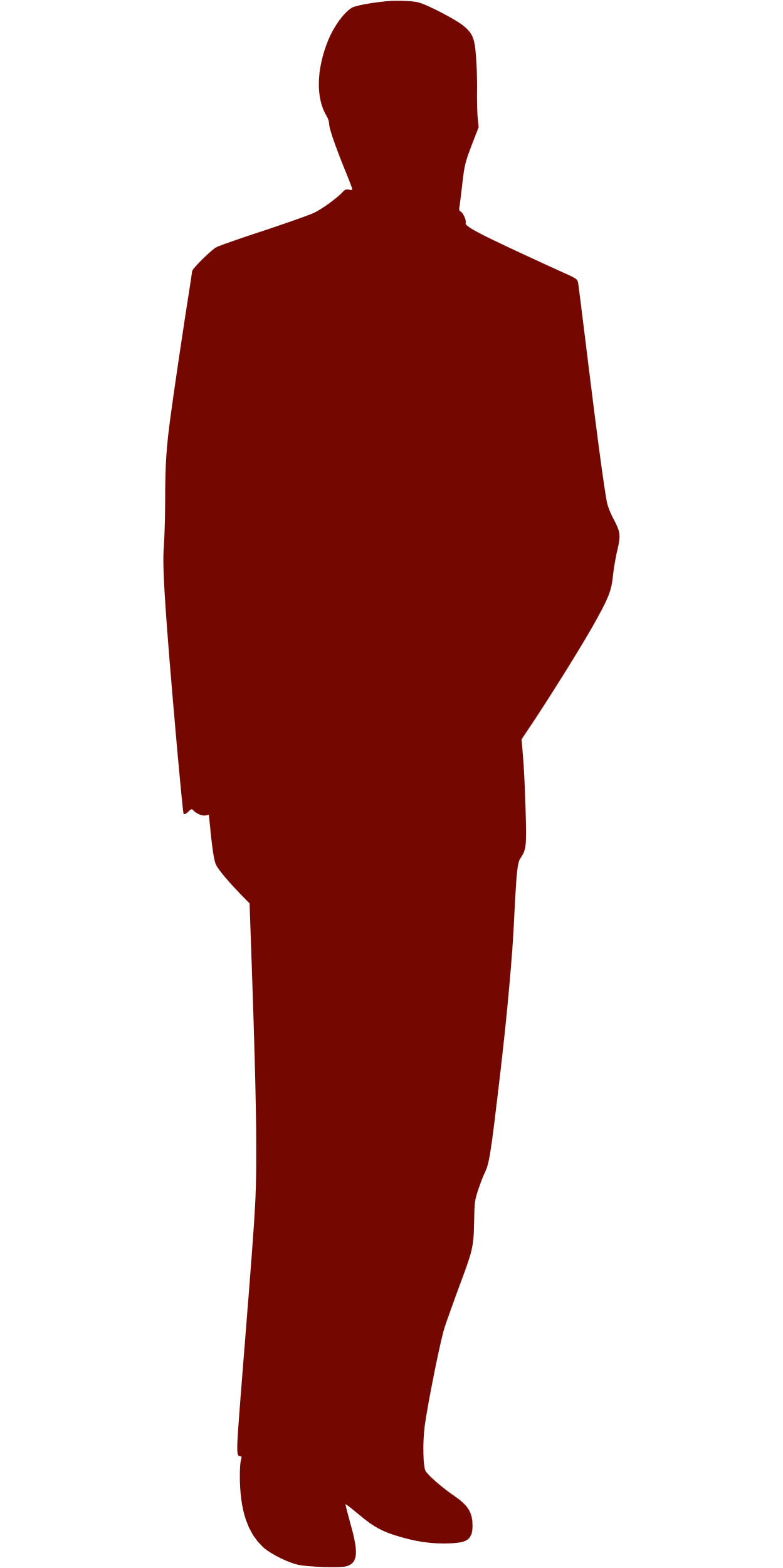 Be Holy
1 Peter 1:15-16
Be Holy, For I Am Holy
Romans 12:1
2 Corinthians 6:17-7:1
Hebrews 12:14
Romans 6:19
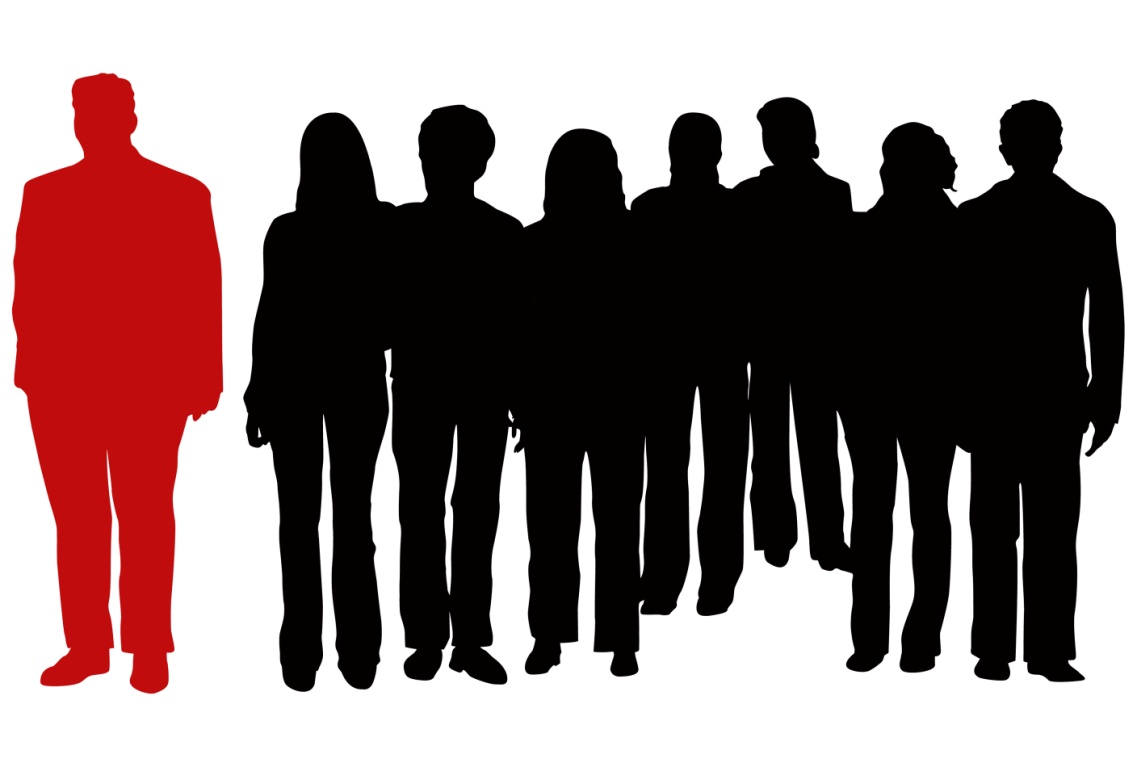 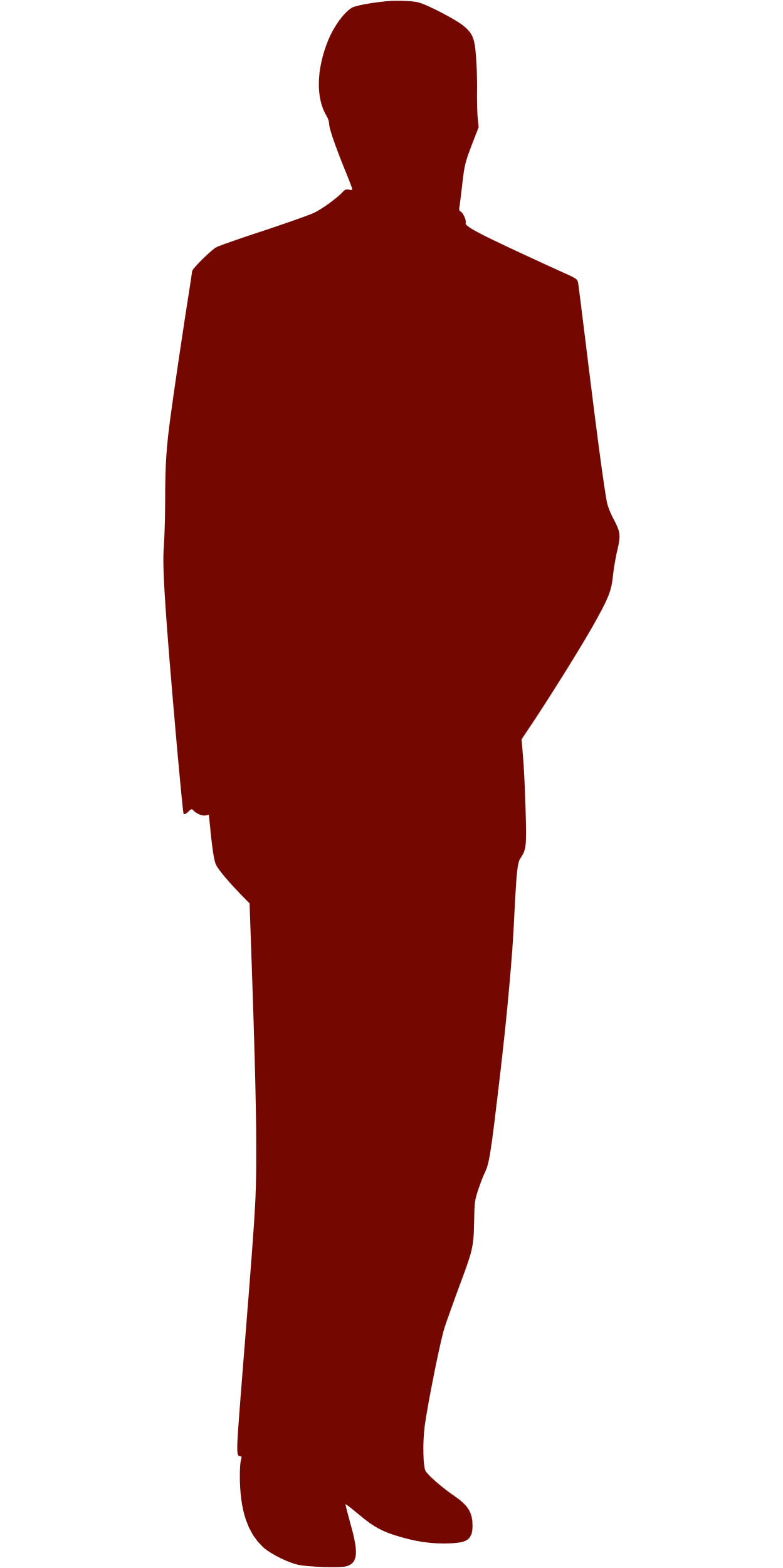 Be Holy
1 Peter 1:15-16
God Wants Us To Be Holy
A Holy Calling (2 Tim. 1:9)
Holy Brethren (Heb. 3:1)
Holy Nation (1 Pet. 2:9)
Holy Faith (Jude 20-21)
That we would be holy… (Eph. 1:4)
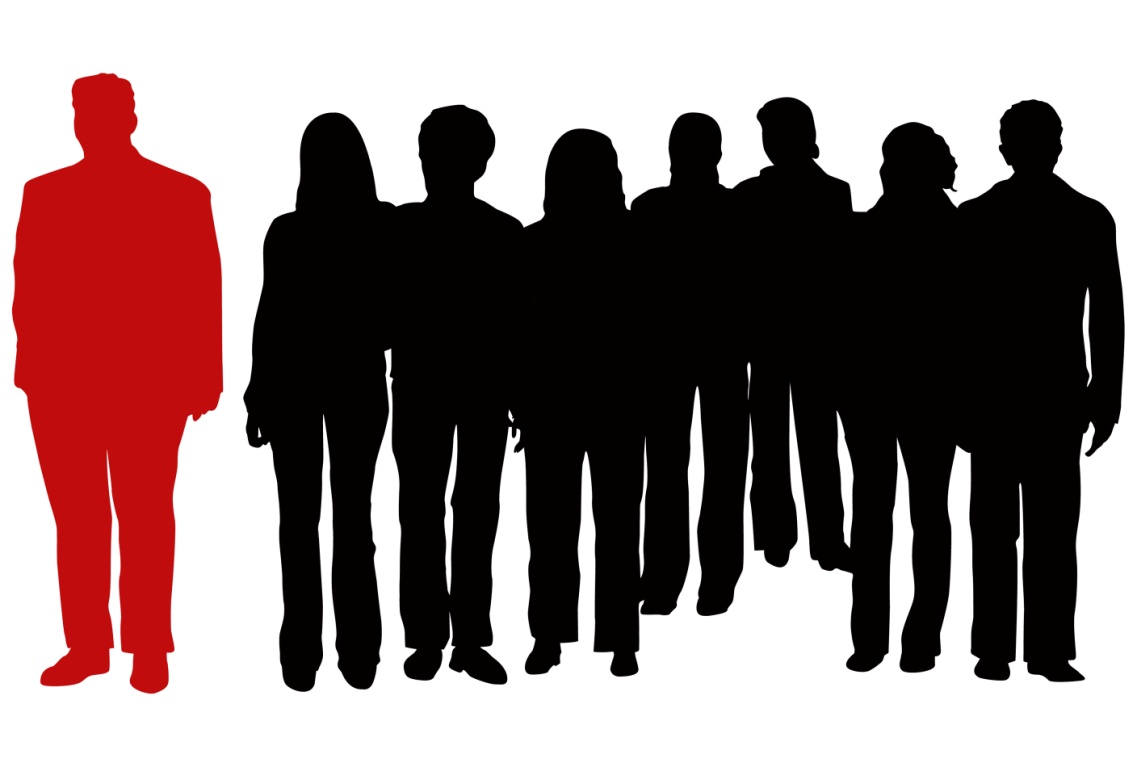 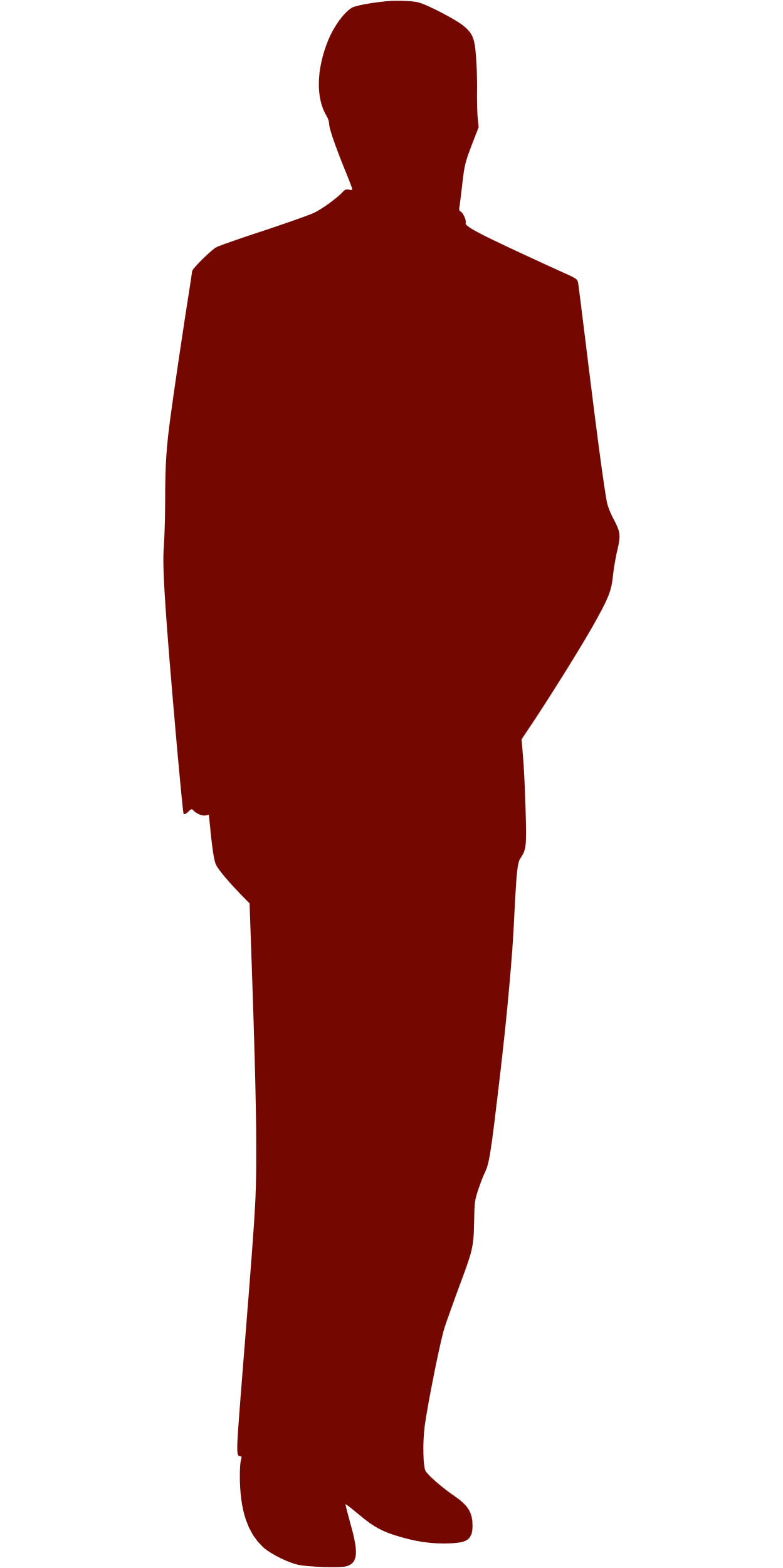 Be Holy
1 Peter 1:15-16
Our Need For Holiness
Matthew 5:20  (1 Cor. 11:28; Eph. 5:3)
2 Corinthians 3:18
A Sanctified Vessel
Lay Aside / Put On (Col. 3:12-14; Eph. 4:24)
1 Corinthians 3:17
2 Timothy 2:20-21
Matthew 23:25-28
1 Thessalonians 4:3-8
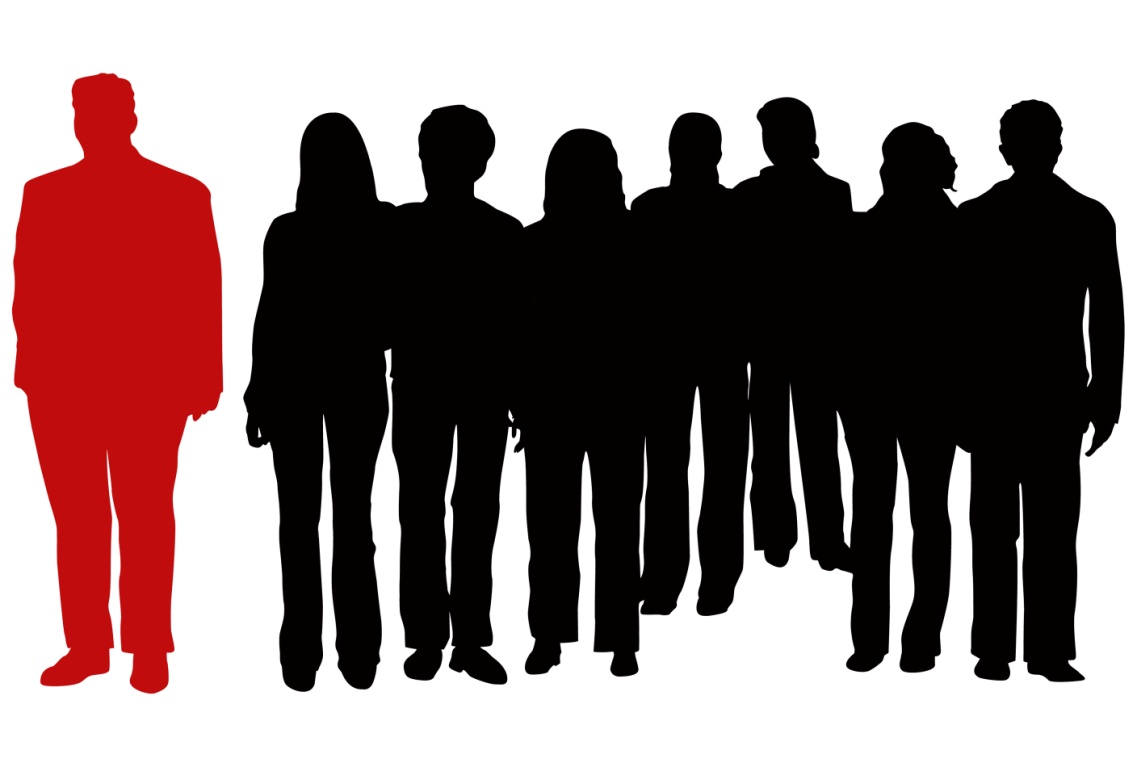 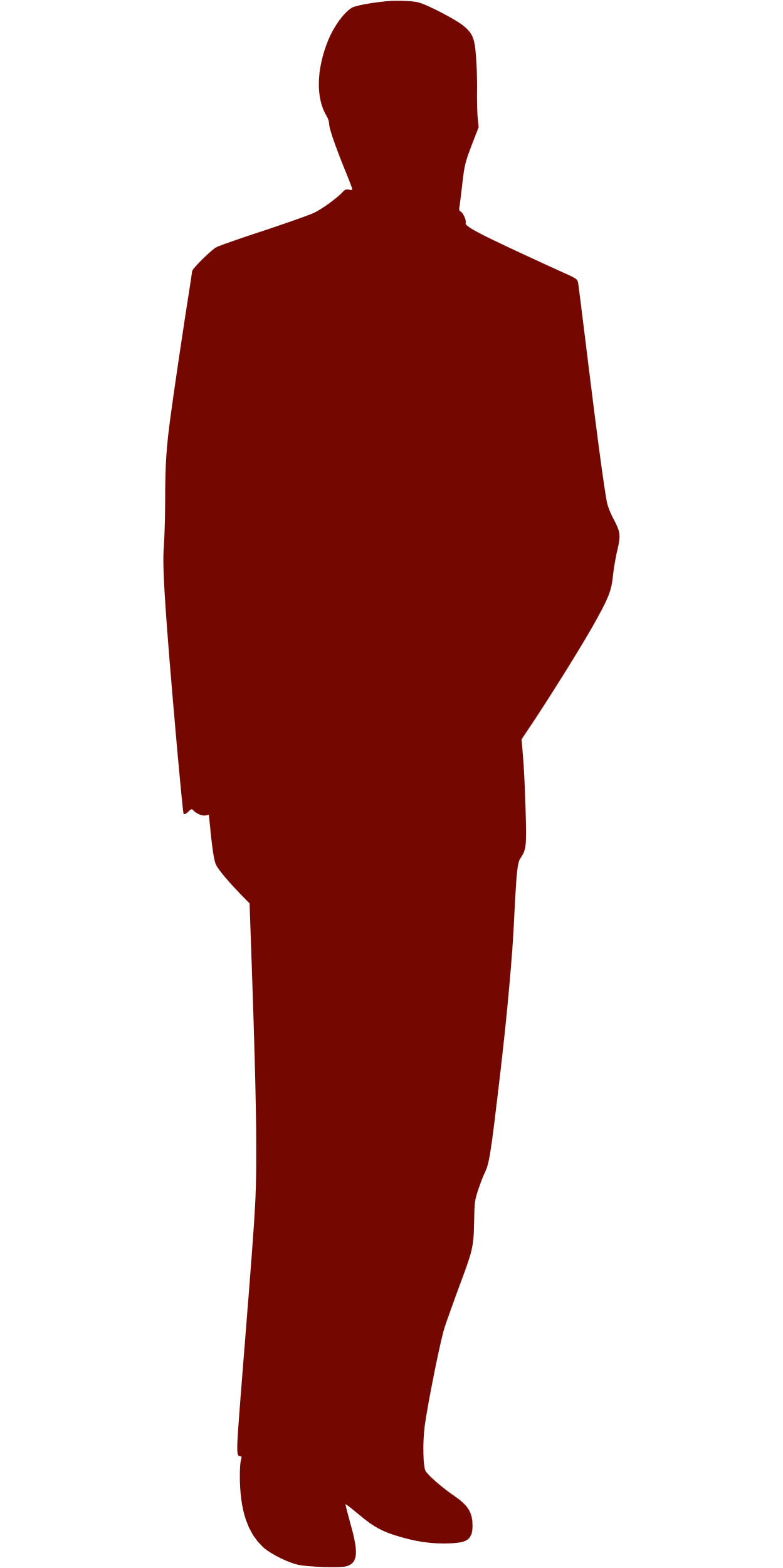 Be Holy
1 Peter 1:15-16
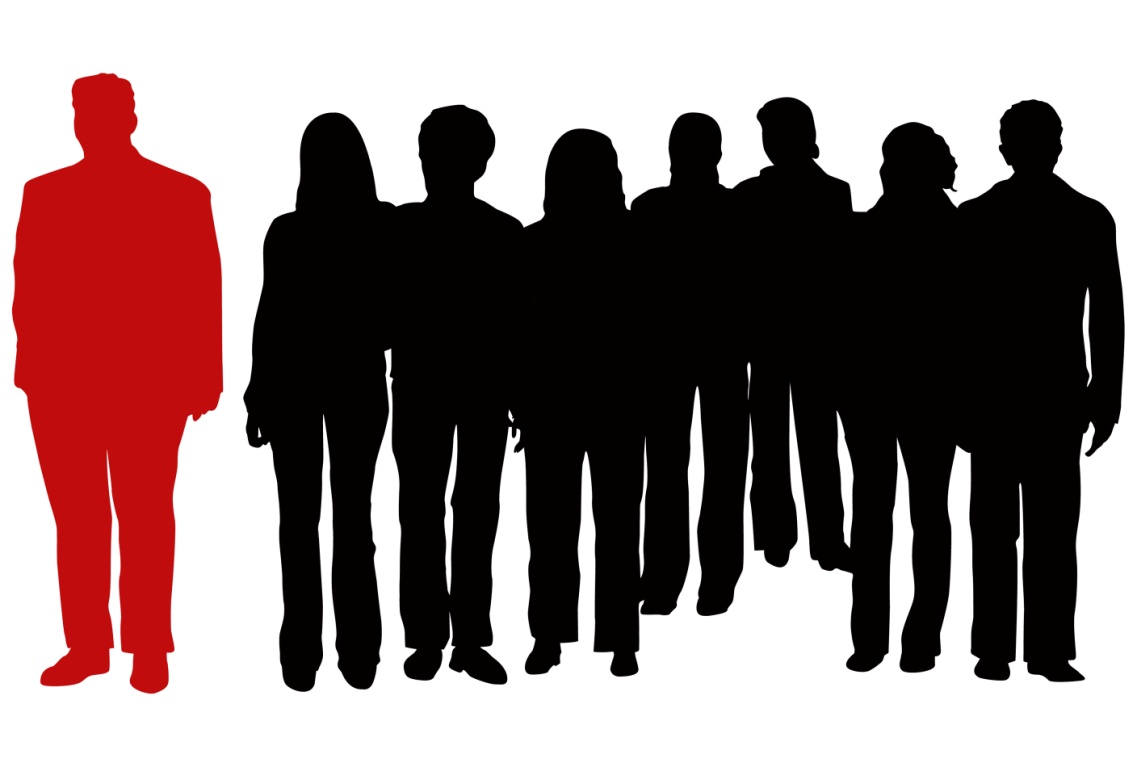 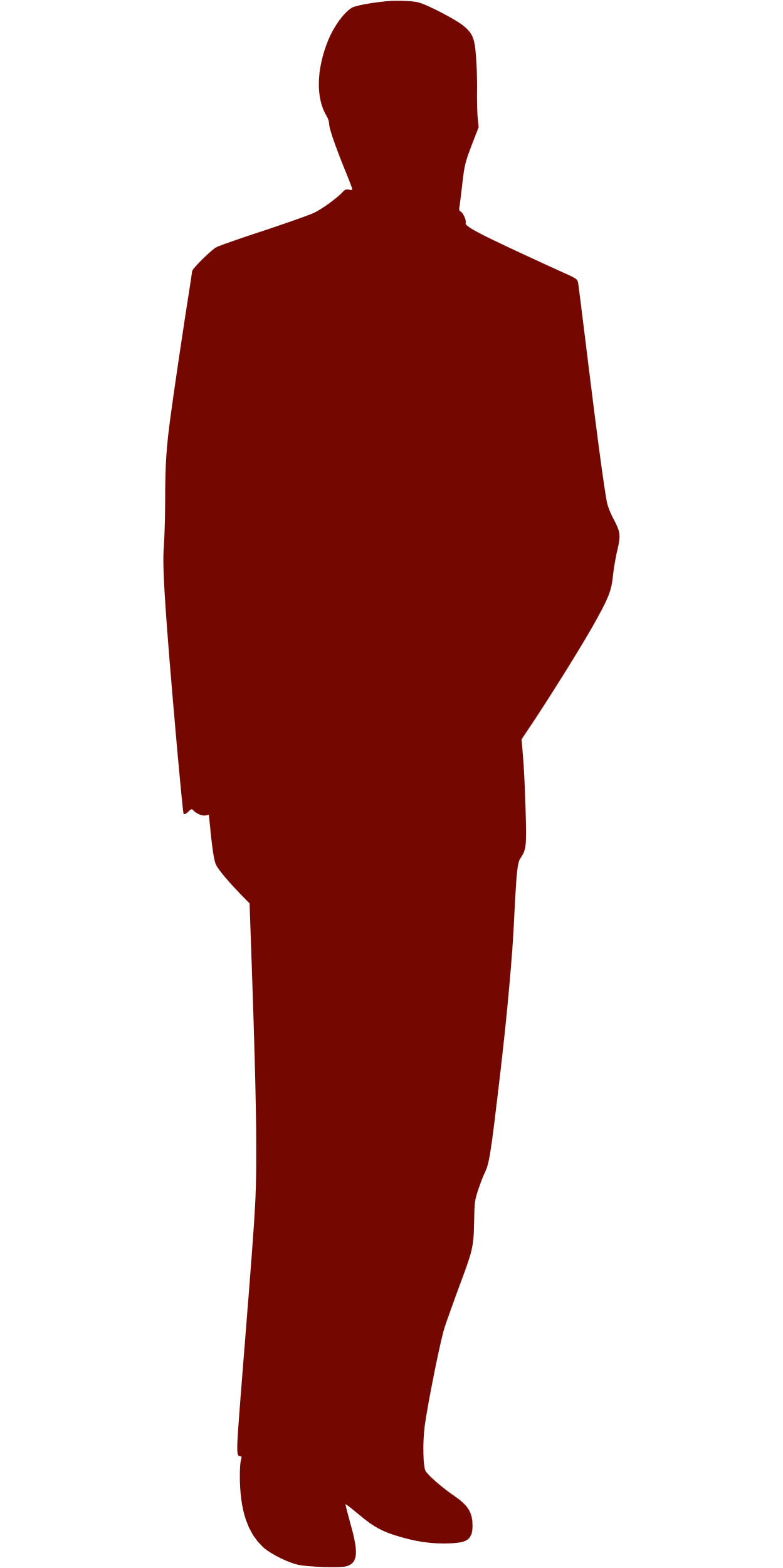 Are you living in holiness?
1 John 1:5-7

John 17:17